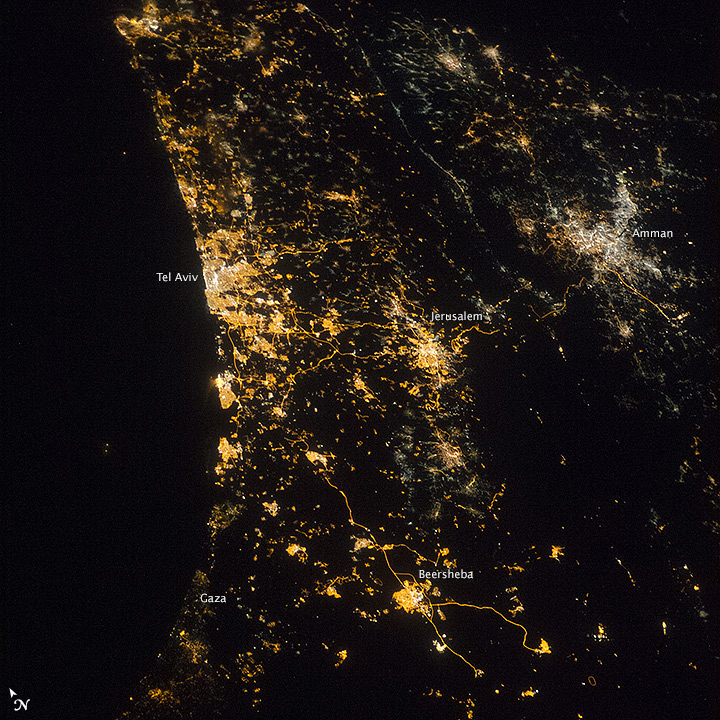 The Poor Chasing the Rich?
The Tiebout Modeland Local GovernmentExpenditures on Welfare




Tomer Chelouche
www.urbanizator.com
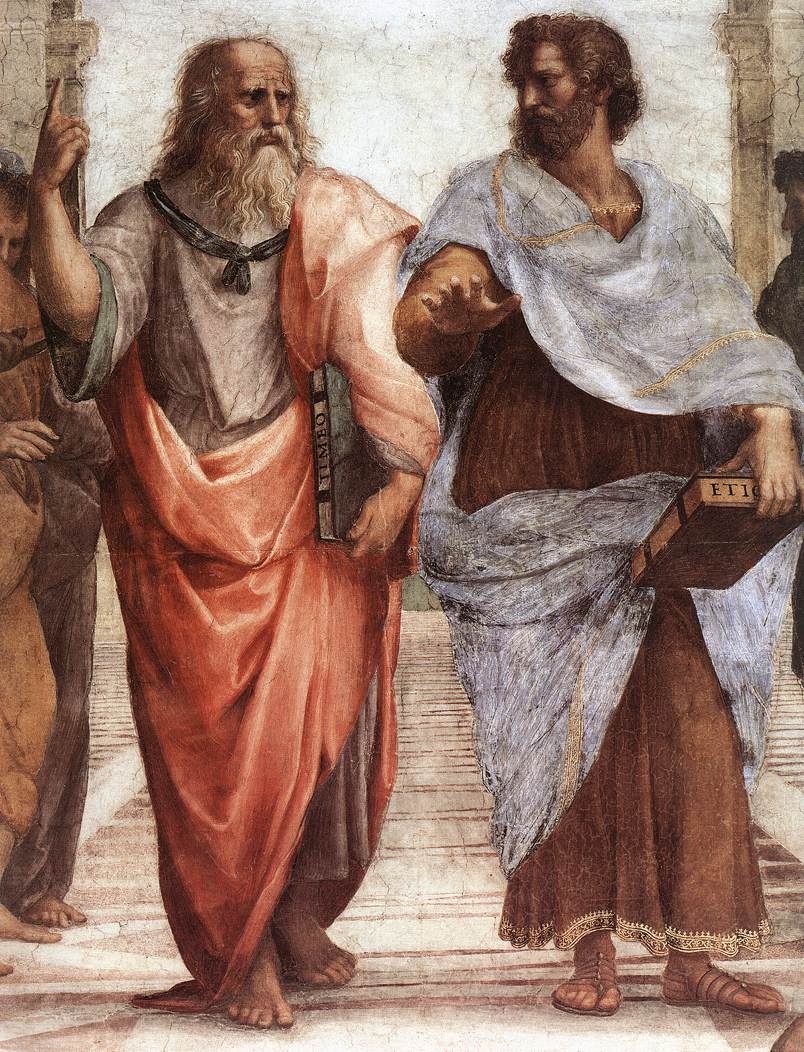 Introduction
Research question
Findings
Why is it important
Literature review
Hypotheses
Technical details
Results
Conclusion
Future research
Plato’s The Republic
“...any city, however small, is in fact divided into two, one the city of the poor, the other of the rich; these are at war with one another...”
“...let our city be accounted neither large nor small, but one and self-sufficing...”
Introduction
Research question
Findings
Why is it important
Literature review
Hypotheses
Technical details
Results
Conclusion
Future research
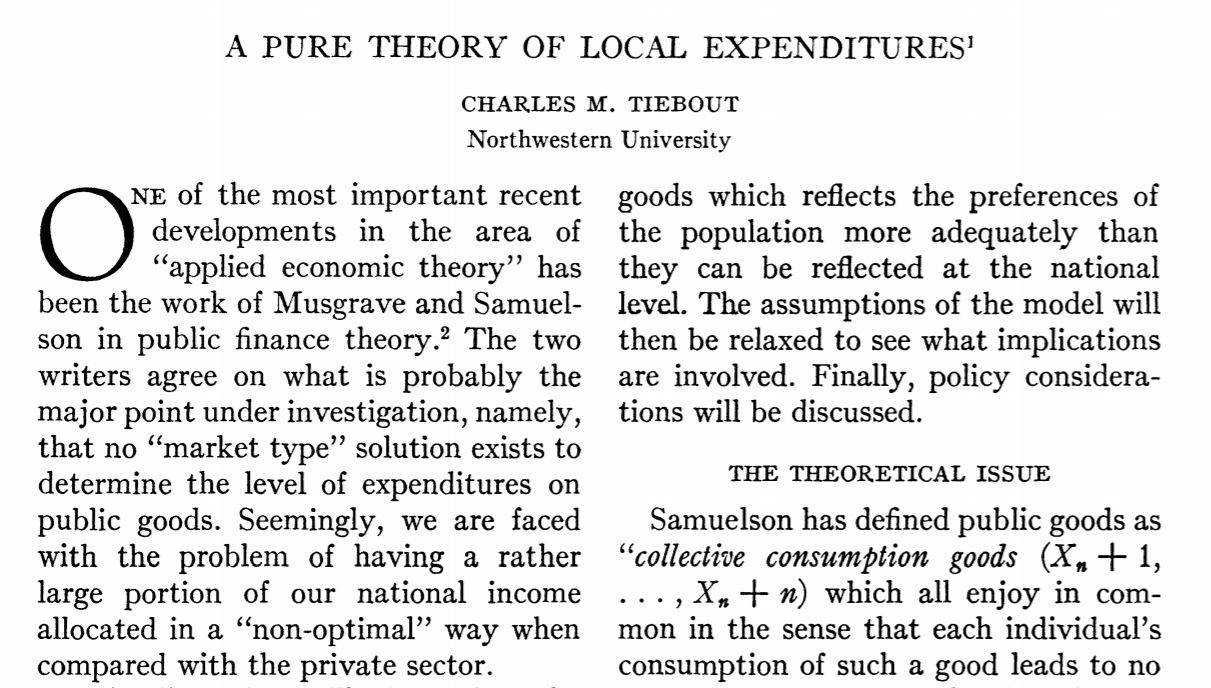 Education
Welfare
Sanitation
Housing
Security
Tax
★★★★
★★
★★★
★★★★★
★★★★
$$$
Education
Welfare
Sanitation
Housing
Security
Tax
★★
★★★★
★★★★
★★★★★
★★★★
$$$$$
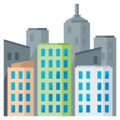 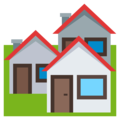 Introduction
Research question
Findings
Why is it important
Literature review
Hypotheses
Technical details
Results
Conclusion
Future research
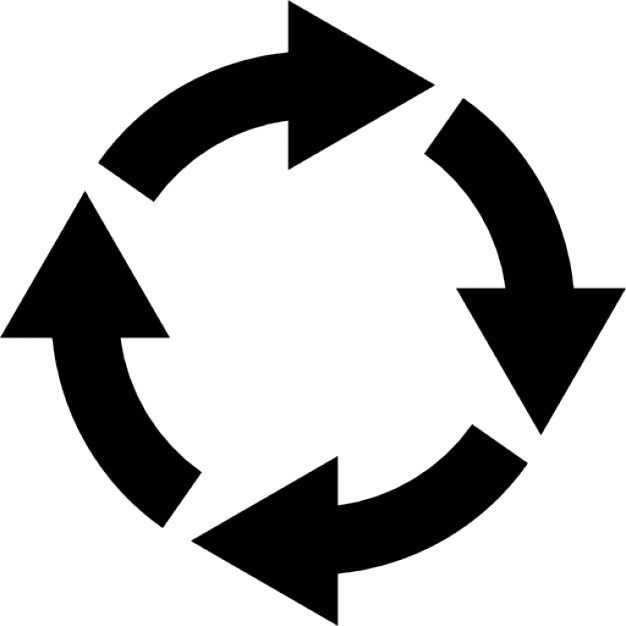 Education
Welfare
Sanitation
Housing
Security
Tax
★★★★★
★★★
★★★★★
★★
★★★★★
$$$$
Education
Welfare
Sanitation
Housing
Security
Tax
★★★★★
★★★★
★★★★★
★★★★
★★
$$
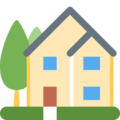 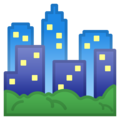 How does greater municipal autonomy influence local expenditures on welfare?

How does greater need for welfare services influence local expenditures on welfare?

How does the interaction (between greater municipal autonomy and greater need for welfare services) influence local expenditures on welfare?
Introduction
Research question
Findings
Why is it important
Literature review
Hypotheses
Technical details
Results
Conclusion
Future research
⇑ Municipal autonomy
	↳ Expenditures on welfare ⇓

⇑ Need for welfare services 
	↳ Expenditures on welfare ⇓

⇑ Interaction effect
	↳ Expenditures on welfare ⇑
Introduction
Research question
Findings
Why is it important
Literature review
Hypotheses
Technical details
Results
Conclusion
Future research
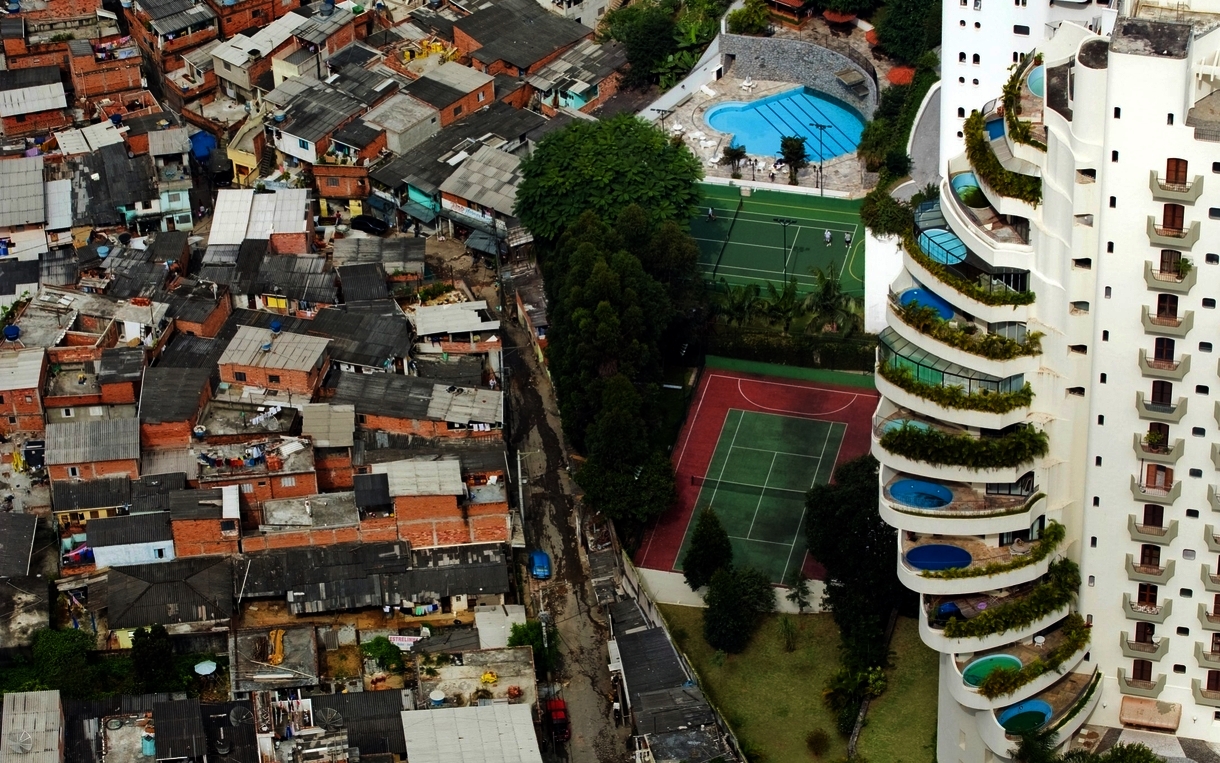 Introduction
Research question
Findings
Why is it important
Literature review
Hypotheses
Technical details
Results
Conclusion
Future research
Oates, 1969
Hamilton, 1975
Rose-Ackerman, 1981
Berglas, 1982
Keating, 1995
Caplan, 2001
Introduction
Research question
Findings
Why is it important
Literature review
Hypotheses
Technical details
Results
Conclusion
Future research
Introduction
Research question
Findings
Why is it important
Literature review
Hypotheses
Technical details
Results
Conclusion
Future research
WRit – Welfare Rate for city i in year t
AIRit – Auto-Investment Rate for city i in year t
MWit – Percentage of employees earning up to minimum wage for city i in year t
uit – error term = individual time-invariant effects (μi) + random effects (vit)
H0: β1 = 0 | Higher auto-investment rate has no impact on 				welfare rate
H1: β1 ≠ 0 | Higher auto-investment rate has an impact on 				welfare rate

H0: β2 = 0 | Higher percentage of employees earning up to 				minimum wage has no impact on welfare rate
H2: β2 ≠ 0 | Higher percentage of employees earning up to 				minimum wage has an impact on welfare rate to 			increase

H0: β3 = 0 | There is no interaction effect between higher auto-			investment rate and percentage of employees 			earning up to minimum wage in terms of welfare rate.
H3: β3 ≠ 0 | There is an interaction effect between higher auto-			investment rate and percentage of employees 			earning up to minimum wage in terms of welfare rate.
Introduction
Research question
Findings
Why is it important
Literature review
Hypotheses
Technical details
Results
Conclusion
Future research
Welfare services in Israel are considered as a national service, that local government is responsible to provide and the central government is responsible to provide for

Welfare matching agreement: 75% national, 25% local

------

Dataset was compiled of 74 cities between 2010-2014

Financial data taken from the Ministry of the Interior and socio-economic data taken from the Central Bureau of Statistic
Introduction
Research question
Findings
Why is it important
Literature review
Hypotheses
Technical details
Results
Conclusion
Future research
Introduction
Research question
Findings
Why is it important
Literature review
Hypotheses
Technical details
Results
Conclusion
Future research
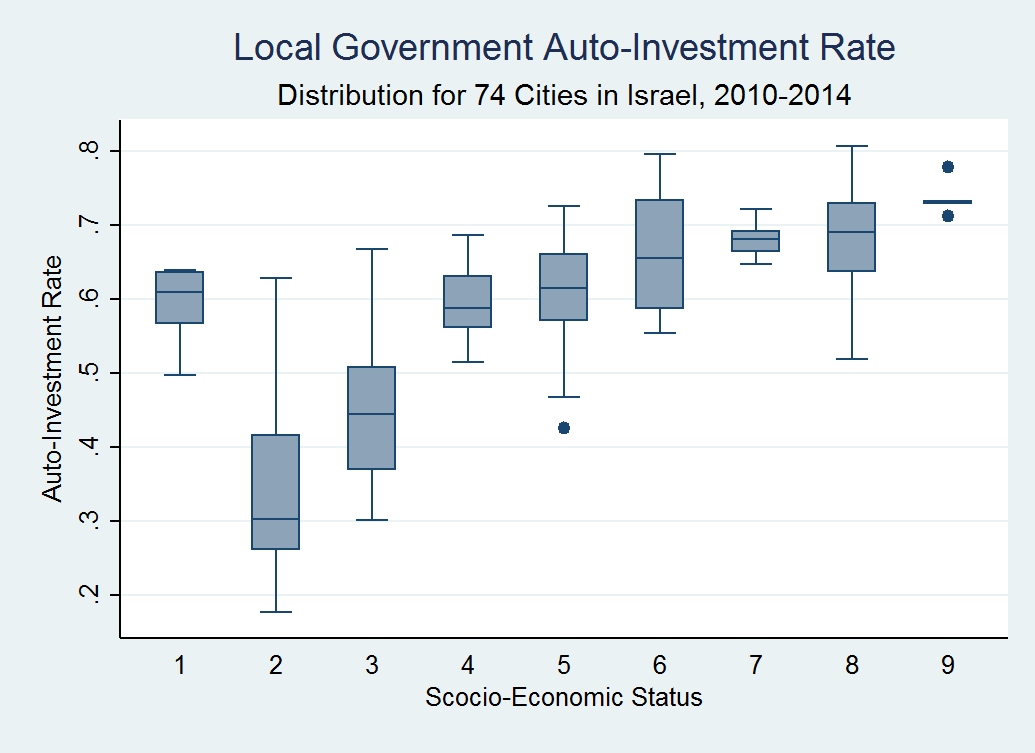 Introduction
Research question
Findings
Why is it important
Literature review
Hypotheses
Technical details
Results
Conclusion
Future research
Introduction
Research question
Findings
Why is it important
Literature review
Hypotheses
Technical details
Results
Conclusion
Future research
Introduction
Research question
Findings
Why is it important
Literature review
Hypotheses
Technical details
Results
Conclusion
Future research
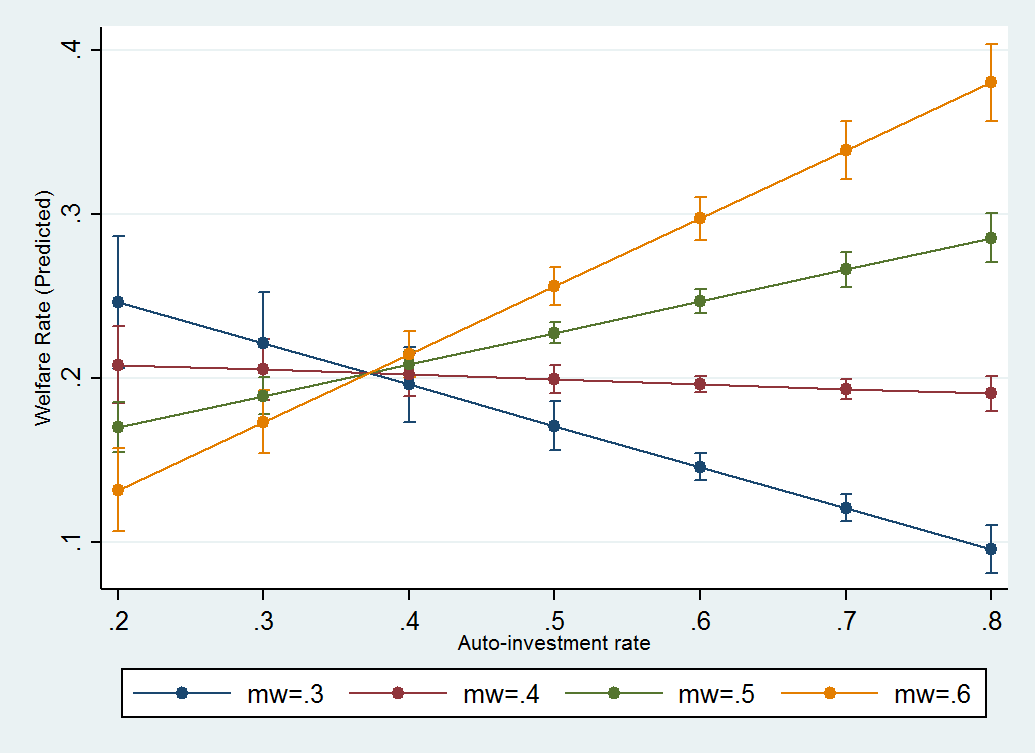 Introduction
Research question
Findings
Why is it important
Literature review
Hypotheses
Technical details
Results
Conclusion
Future research
We found no empirical support for the poor chasing the rich hypothesis

Local politicians can use these findings to advocate for greater decentralization of spending powers

Lower-income residents are better served in cities that enjoy greater municipal autonomy and that exhibit greater demand for welfare services
Introduction
Research question
Findings
Why is it important
Literature review
Hypotheses
Technical details
Results
Conclusion
Future research
Broaden the scope of this research with more yearly data (going back to mid-1990’s)

Measure the quality of welfare services offered as well as the expenditures on welfare services

Duplicate this study in other countries

Continue to measure cities behavior with quantitative tools, investigate urban problems to offer data-driven solutions
Introduction
Research question
Findings
Why is it important
Literature review
Hypotheses
Technical details
Results
Conclusion
Future research
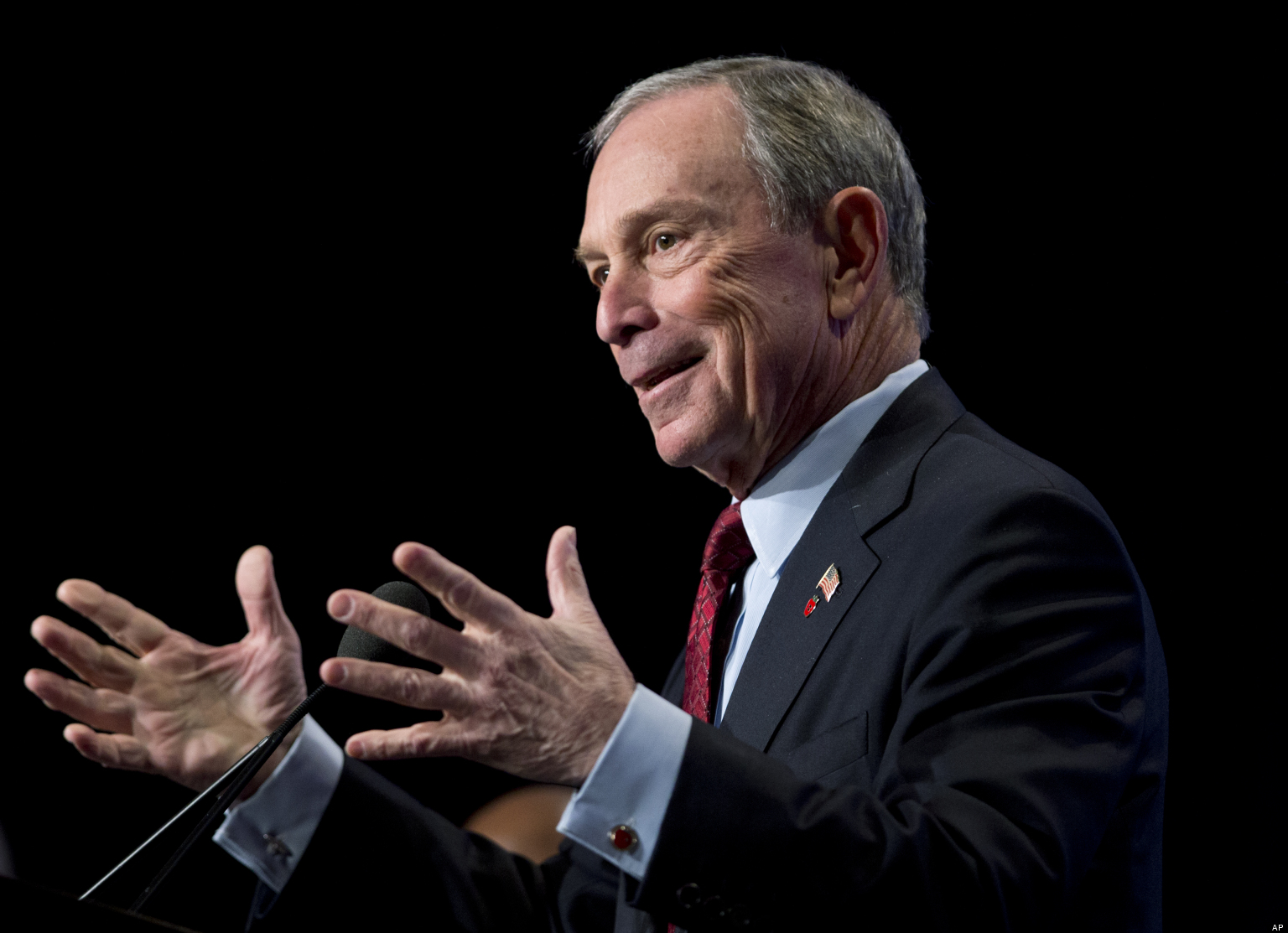 In God we trust.

Everyone else -
bring data



Michael Bloomberg